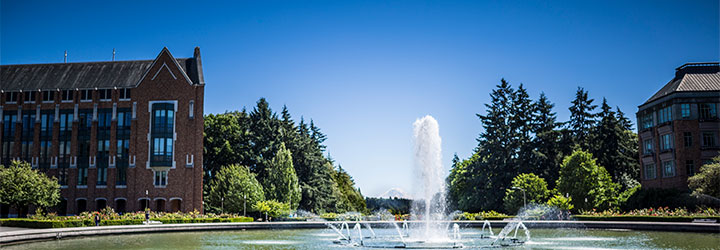 P vs. NP
Data Structures and Parallelism
Announcements
Review session in CSE 403 tomorrow at noon.
P3 due tonight.Exercise 12 & Exercise redos are due tomorrow. 

Remember to fill out the token form so we know what exercises you’re redoing. Push to gitlab (for exercises 8-11) or submit to gradescope (all others) to submit. 
If something weird happens with either of those, submit them to me in an email.
Announcements
Content from today is last stuff we’ll test you on for the final.
On Wednesday we’ll talk about what you need to know for the “real world” about P vs. NP. 

MST lectures have been updated to correct minor bugs in pseudocode. 
The way you executed the algorithm in lecture/section was correct, now the pseudocode will match what you did. 

Please fill out course feedback forms!
A Longer Example
The best way to really see why topological sorts and strongly connected components are useful would be a bunch of examples. 
You’d need to take 421 first. The second best way is to see one example right now...
This problem doesn’t look like it has anything to do with graphs 
no maps
no roads
no social media friendships
Nonetheless, a graph representation is the best one.
[Speaker Notes: 24:00]
Example Problem: Final Creation
We have a list of types of problems we might want to put on the final. 
ForkJoin code, Hash tables, B-Trees, Graphs,…
To try to make you all happy, we might ask for your preferences. Each of you gives us two preferences of the form “I [do/don’t] want a [] problem on the final” *
We’ll assume you’ll be happy if you get at least one of your two requests.
Given: A list of 2 preferences per student.
Find: A set of questions so every student gets at least one of their preferences (or accurately report no such question set exists).
Final Creation Problem
*This is NOT how I’m making the final.
Final Creation: Take 1
Final Creation: Take 2
Each student introduces new relationships for data:
Let’s say your preferences are in the top table:
Yes! 
Hash
Yes! BTree
Yes!
graph
Yes!FJ
NOgraph
NO FJ
NO BTree
NOHash
Final Creation: Take 2
Each student introduces new relationships for data:
Let’s say your preferences are represented by this table:
Yes! 
Hash
Yes! BTree
Yes!
graph
Yes!FJ
NOgraph
NO FJ
NO BTree
NOHash
If we don’t include a B-Trees, can you still be happy?
If we do include a hash tables can you still be happy?
Final Creation: Take 2
Hey we made a graph!
What do the edges mean? 
We need to avoid an edge that goes TRUE THING  FALSE THING
Let’s think about a single SCC of the graph.
NO E
NO C
NO B
YesB
YesA
Final Creation: SCCs
The vertices of a given SCC must either be all true or all false.
Algorithm Step 1: Run SCC on the graph. Check that each question-type-pair are in different SCC.
Now what? Every SCC gets the same value. 
Treat it as a single object! 
We want to avoid edges from true things to false things. 
“Trues” seem more useful for us at the end. 
Is there some way to start from the end?
YES! Topological Sort
Making the Final
Algorithm:Make the requirements graph.
Find the SCCs.
If an SCC has including and not including a problem, no final is possible.
Run topological sort on the graph of SCC. 
Starting from the end:
 if everything in a component is unassigned, set them to true, and set their opposites to false.
 Else If one thing in a component is assigned, assign the same value to the rest of the nodes in the component and the opposite value to their opposites.
Making The Final
This works!!
The proof is a bit more involved. Just trust me.
How fast is it? 
O(Q + S). That’s a HUGE improvement.
Some More Context
The Final Making Problem was a type of “Satisfiability” problem.
We had a bunch of variables (include/exclude this question), and needed to satisfy everything in a list of requirements. 

Because every requirement was “do at least one of these 2” this was a 2-SAT instance.

What happens if we change the 2 to a 3?
Graph algorithm doesn’t seem to work…
P vs. NP
Taking a Big Step Back
What has this quarter been about?
We’ve taken problems you probably knew how to solve slowly,
And we figured out how to solve them faster. 

In some sense, that’s the job of a computer scientist.
Figure out how to take our problems
And make the computer do the hard work for us.
Taking a Big Step Back
Let’s take a big step back, and try to break problems into two types:
Those for which a computer might be able to help.
And those which would take so long to solve even on a computer we wouldn’t expect to solve them.

This is not the same as asking for undecideable problems (like the Halting Problem you saw in 311). 
There are problems we could solve in finite time…but we’ll all be long dead before our computer tells us the answer.
Running Times
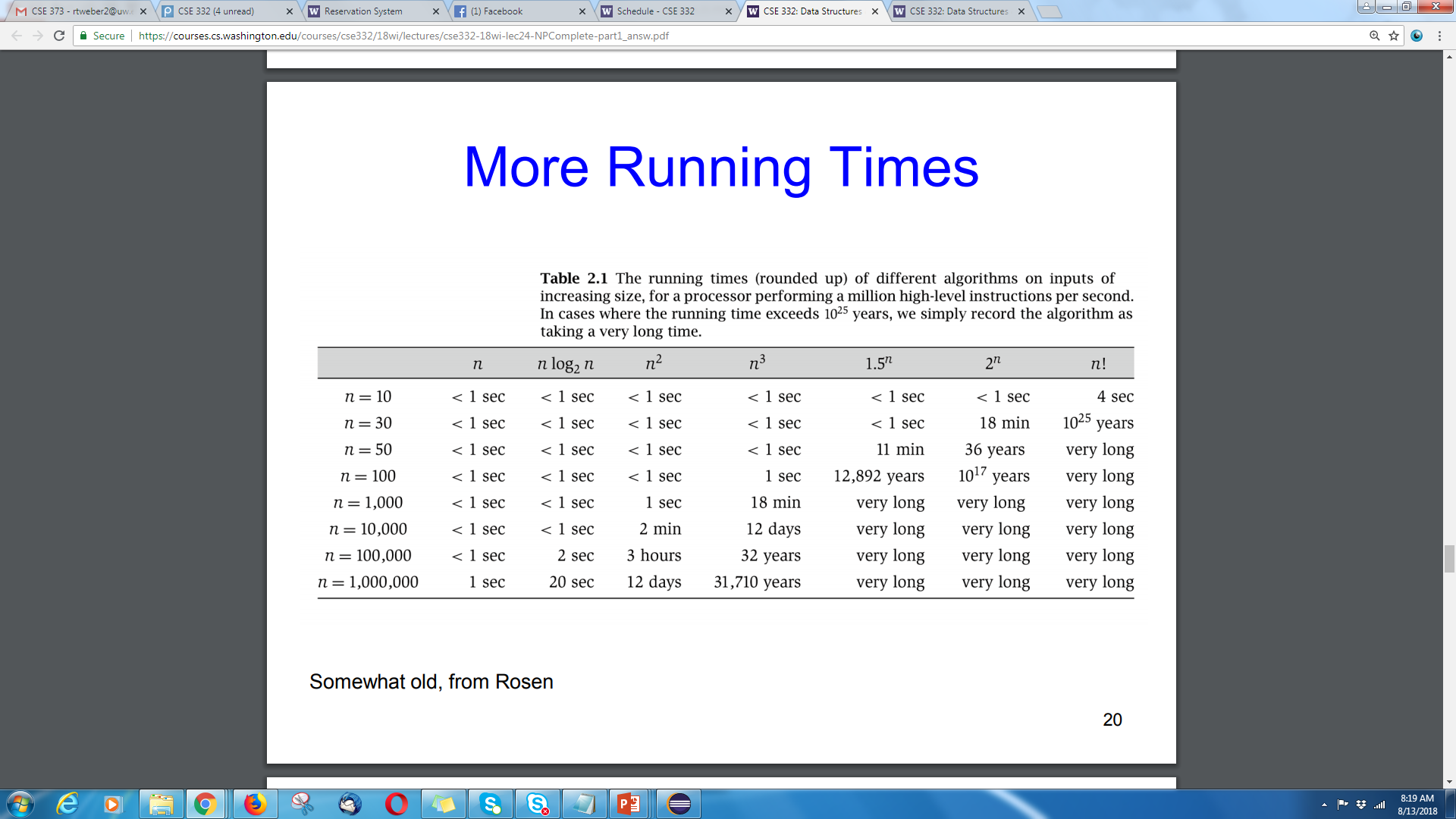 Efficient
Decision Problems
P
P (stands for “Polynomial”)
The decision version of all problems we’ve solved in this class are in P.

P is an example of a “complexity class”
A set of problems that can be solved under some limitations (e.g. with some amount of memory or in some amount of time).
I’ll know it when I see it.
Another class of problems we want to talk about.
“I’ll know it when I see it” Problems.

Decision Problems such that:
If the answer is YES, you can prove the answer is yes by 
Being given a “proof” or a “certificate”
Verifying that certificate in polynomial time. 
What certificate would be convenient for short paths? 
The path itself. Easy to check the path is really in the graph and really short.
I’ll know it when I see it.
More formally,



It’s a common misconception that NP stands for “not polynomial”Please never ever ever ever say that.
Please.
Every time you do a theoretical computer scientist sheds a single tear. 
(That theoretical computer scientist is me)
The set of all decision problems such that if the answer is YES, there is a proof of that which can be verified in polynomial time.
NP (stands for “nondeterministic polynomial”)
NP
We can verify YES instances of NP problems efficiently, but can we decide whether the answer is YES or NO efficiently?

I.e. can you bootstrap the ability to check a certificate into the ability to find a certificate?

We don’t know.
This is the P vs. NP problem.
P vs. NP
P (stands for “Polynomial”)
The set of all decision problems such that if the answer is YES, there is a proof of that which can be verified in polynomial time.
NP (stands for “nondeterministic polynomial”)
Reductions
Let’s say we want to prove that some problem in NP needs exponential time (i.e. that P is not equal to NP). 
Ideally we’d start with a really hard problem in NP. 
What does it mean for one problem to be harder than another?
We say A reduces to B in polynomial time, if there is an algorithm for A that 	calls a black box for B at most polynomially many times
	and runs at most polynomially many other operations.
Polynomial Time Reducible
Reductions
We say A reduces to B in polynomial time, if there is an algorithm for A that 	calls a black box for B at most polynomially many times
	and runs at most polynomially many other operations.
Polynomial Time Reducible
NP-complete
Let’s say we want to prove that some problem in NP needs exponential time (i.e. that P is not equal to NP). 
Ideally we’d start with a really hard problem in NP. 
What is the hardest problem in NP?
A problem B is NP-complete if B is in NP and for all problems A in NP, A reduces to B in polynomial time.
NP-complete
NP-complete
Examples
There are literally thousands of NP-complete problems.
And some of them look weirdly similar to problems we do know efficient algorithms for.
NP-Complete
In P
Short Path
Long Path
Examples
NP-Complete
In P
Light Spanning Tree
Traveling Salesperson
The electric company just needs a greedy algorithm to lay its wires.
Amazon doesn’t know a way to optimally route its delivery trucks.
Examples
NP-Complete
In P
Given a list of requirements, all of the form “at least one of three must be true”
Set variables so all requirements are satisfied.
3-SAT
Given a list of requirements, all of the form “at least one of two must be true”
Set variables so all requirements are satisfied.
2-SAT
The “final creation problem” was just 2-SAT. 
It didn’t look like there was an easy way to solve it…but there was. 
Is the same true of 3-SAT? We don’t know.
NP-hard
One more class:
Problem B is NP-hard iffor all problems A in NP, A reduces to B in polynomial time.
NP-hard
NP-hard
Problem B is NP-complete iffor all problems A in NP, A reduces to B in polynomial time.
NP-hard
Other Examples:
The halting problem is NP-hard (but not NP-complete).
So is n x n chess.
Given an n x n chessboard, can white force a win with perfect play?
n x n Chess
What The World Looks Like (We Think)
NP-hard
Halting Problem
nxn chess
NP-Complete
3-SAT, TSP
Long Path
NP
PP
Short Paths, Light Spanning Tree, 2-SAT
What The World Looks Like (If P=NP)
Still hard:
nxn chess
PP
Short Paths, Light Spanning Tree, 2-SAT
TSP, 3-SAT, Long Paths
Still impossible:
Halting Problem
Why P vs. NP matters
Not tested on final
P (stands for “Polynomial”)
The set of all decision problems such that if the answer is YES, there is a proof of that which can be verified in polynomial time.
NP (stands for “nondeterministic polynomial”)
Problem B is NP-complete if B is in NP and for all problems A in NP, A reduces to B in polynomial time.
NP-complete
Problem B is NP-hard iffor all problems A in NP, A reduces to B in polynomial time.
NP-hard
Why is it called NP?
You’ve seen nondeterministic computation before.
Way back in 311.

NFAs would “magically” decide among a set of valid transitions.
Always choosing one that would lead to an accept state (if such a transition exists).
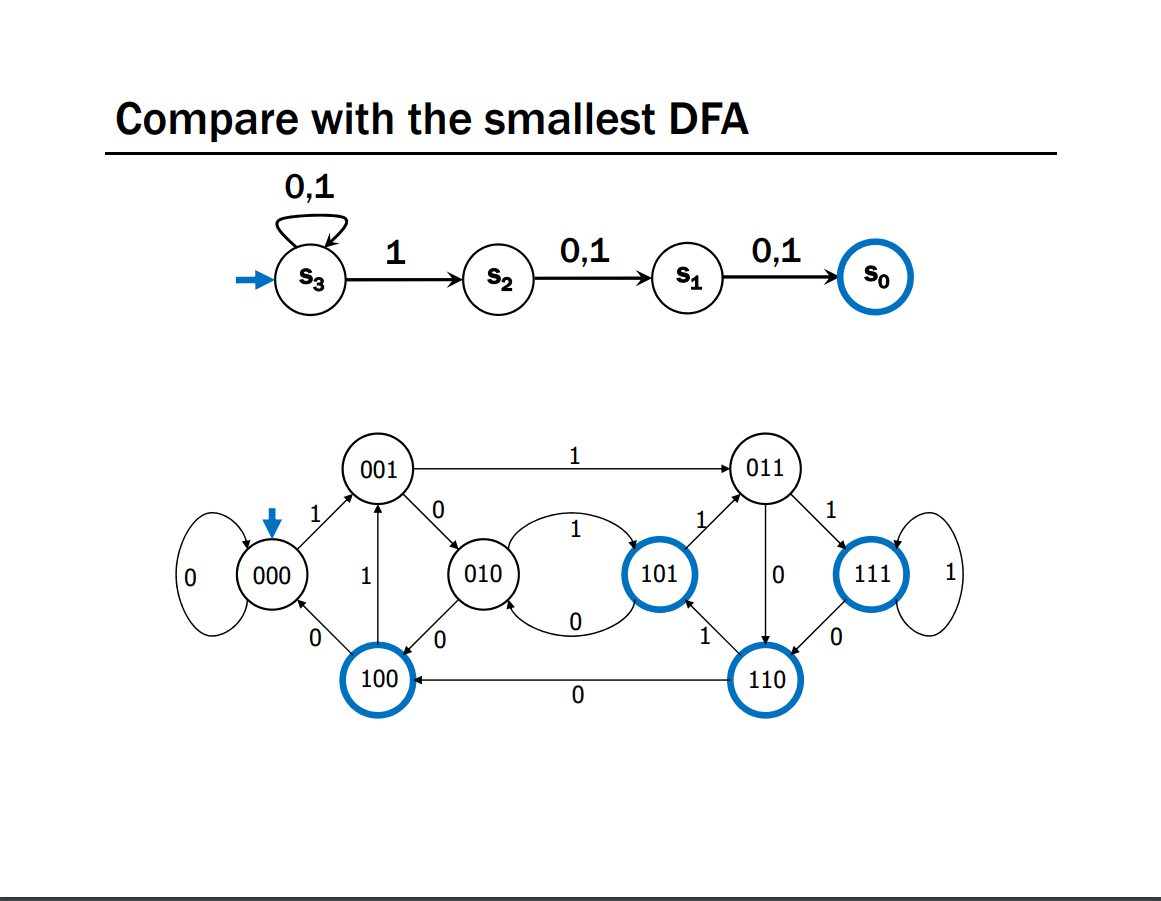 An NFA and a DFA for the language 
“binary strings with a 1 in the 3rd position from the end.”
From Kevin & Paul’s 311 Lecture 23.
Nondeterminism
What would a nondeterministic computer look like?
It can run all the usual commands,
But it can also magically (i.e. nondeterministically) decide to set any bit of memory to 0 or 1.
Always choosing 0 or 1 to cause the computer to output YES, 
(if such a choice exists).
If we had a nondeterministic computer…
Can you think of a polynomial time algorithm on a nondeterministic computer to:
Solve 2-SAT?


Solve 3-SAT?
If we had a nondeterministic computer…
Can you think of a polynomial time algorithm on a nondeterministic computer to:
Solve 2-SAT?
Just run our regular deterministic polynomial time algorithm
Or nondeterministically guess variable settings, output if they work.
Solve 3-SAT?
nondeterministically guess variable settings, output if they work.
Analogue of NFA/DFA equivalence
You showed in 311 that the set of languages decided by NFAs and DFAs were the same.
I.e. NFAs didn’t let you solve more problems than DFAs.
But it did sometimes make the process a lot easier.
There are languages such that the best DFA is exponentially larger than the best NFA. (like the one from a few slides ago).

P vs. NP is an analogous question. Does non-determinism let us use exponentially fewer resources to solve some problems?
History, and Why P vs. NP?
Not tested on the final.
NP-Completeness
An NP-complete problem is a universal language for encoding “I’ll know it when I see it” problems.
If you find an efficient algorithm for an NP-complete problem, you have an algorithm for every problem in NP
SAT is NP-complete
Cook-Levin Theorem (1971)
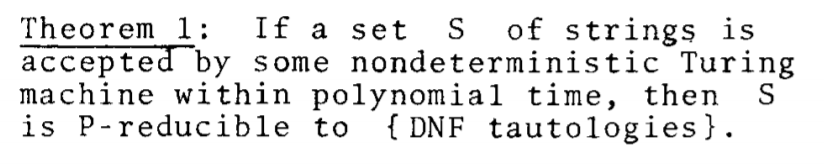 NP-Complete Problems
But Wait! There’s more!
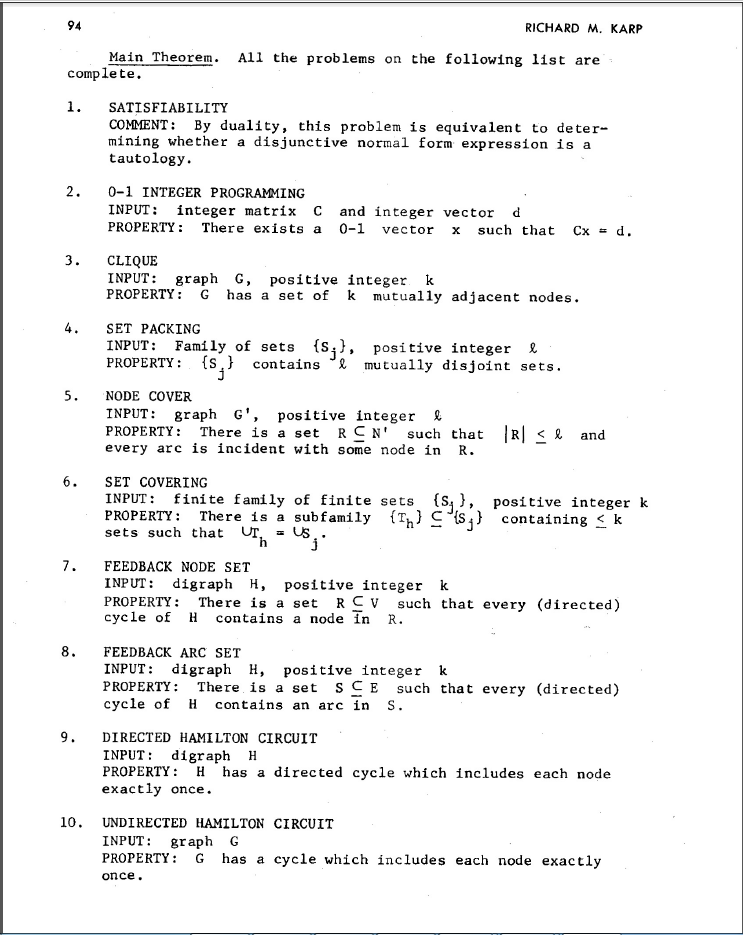 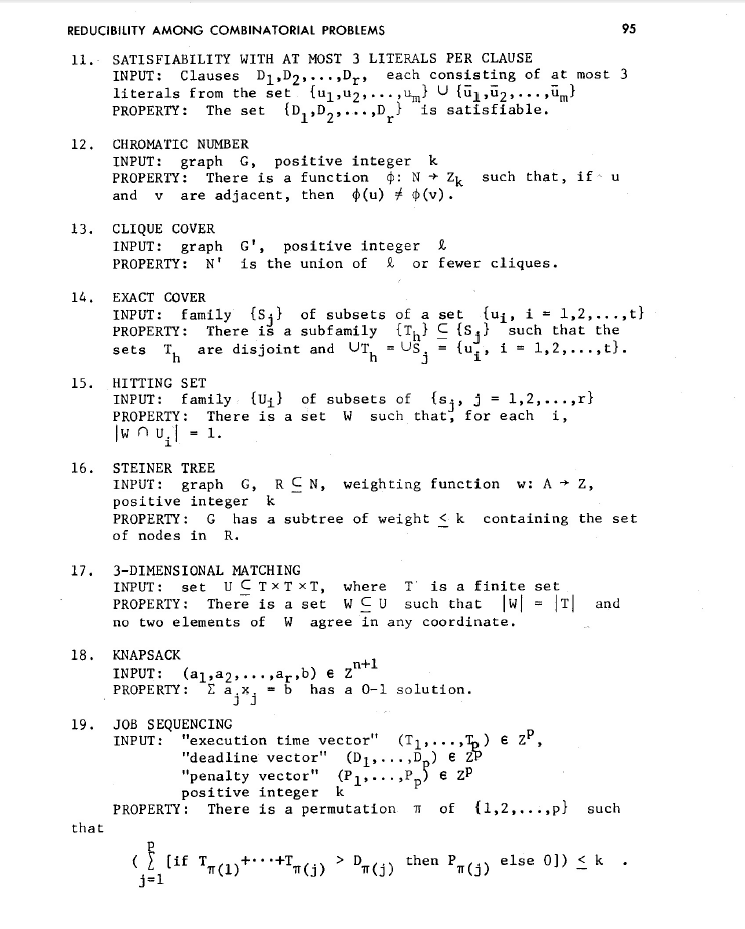 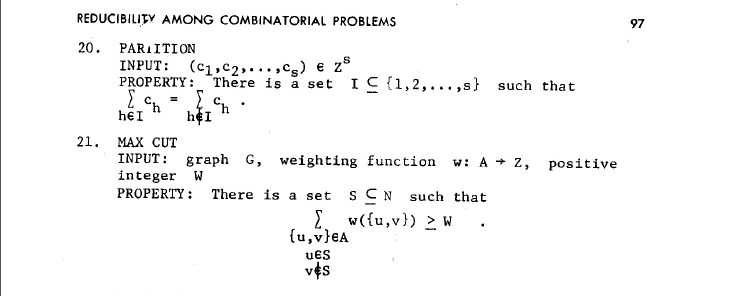 A lot of problems people care about are NP-complete
Karp’s Theorem (1972)
NP-Complete Problems
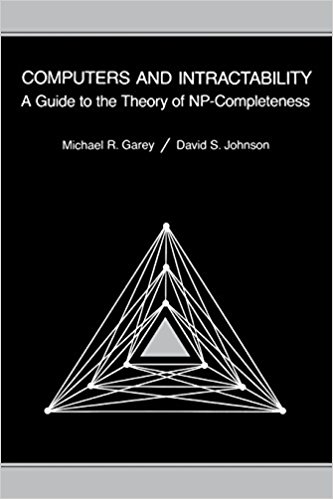 But Wait! There’s more!
 By 1979, at least 300 problems had been proven NP-complete.
Garey and Johnson put a list of all the NP-complete problems they could find in this textbook.
Took them almost 100 pages to just list them all.
No one has made a comprehensive list since.
NP-Complete Problems
But Wait! There’s more!

In the last month, mathematicians and computer scientists have put papers on the arXiv claiming to show (at least) 14 more problems are NP-complete.


If you spend enough time trying to use computers to solve your problems, you will run into an NP-complete problem sooner or later.
What do you do?
Dealing with NP-Completeness
Option 1: Maybe it’s a special case we understand
Maybe you don’t need to solve the general problem, just a special case
2-SAT vs. 3-SAT

Option 2:  Maybe it’s a special case we don’t understand (yet)
There are algorithms that are known to run quickly on “nice” instances. Maybe your problem has one of those.
One approach: Turn your problem into a SAT instance, find a solver and cross your fingers.
Dealing with NP-Completeness
Option 3: Approximation Algorithms
You might not be able to get an exact answer, but you might be able to get close.
Given a weighted graph, find a tour (a walk that visits every vertex and returns to its start) of minimum weight.
Optimization version of Traveling Salesperson
Algorithm:
Find a minimum spanning tree.
Have the tour follow the visitation order of a DFS of the spanning tree.
Theorem: This tour is at most twice as long as the best one.
Why should you care about P vs. NP
Why should you care about P vs. NP
Why Should You Care if P=NP?
Suppose P=NP. 
Specifically that we found a genuinely in-practice efficient algorithm for an NP-complete problem. What would you do?
$1,000,000 from the Clay Math Institute obviously, but what’s next?
Why Should You Care if P=NP?
We found a genuinely in-practice efficient algorithm for an NP-complete problem. What would you do?
Another $5,000,000 from the Clay Math Institute
Put mathematicians out of work.
Decrypt (essentially) all current internet communication. 
No more secure online shopping or online banking or online messaging…or online anything.
Maybe find the cure for cancer?
A world where P=NP is a very very different place from the world we live in now.